19th-century taming of the christmas carol
Jeremy Summerly 8 December 2015
Gresham College EC1N 2HH
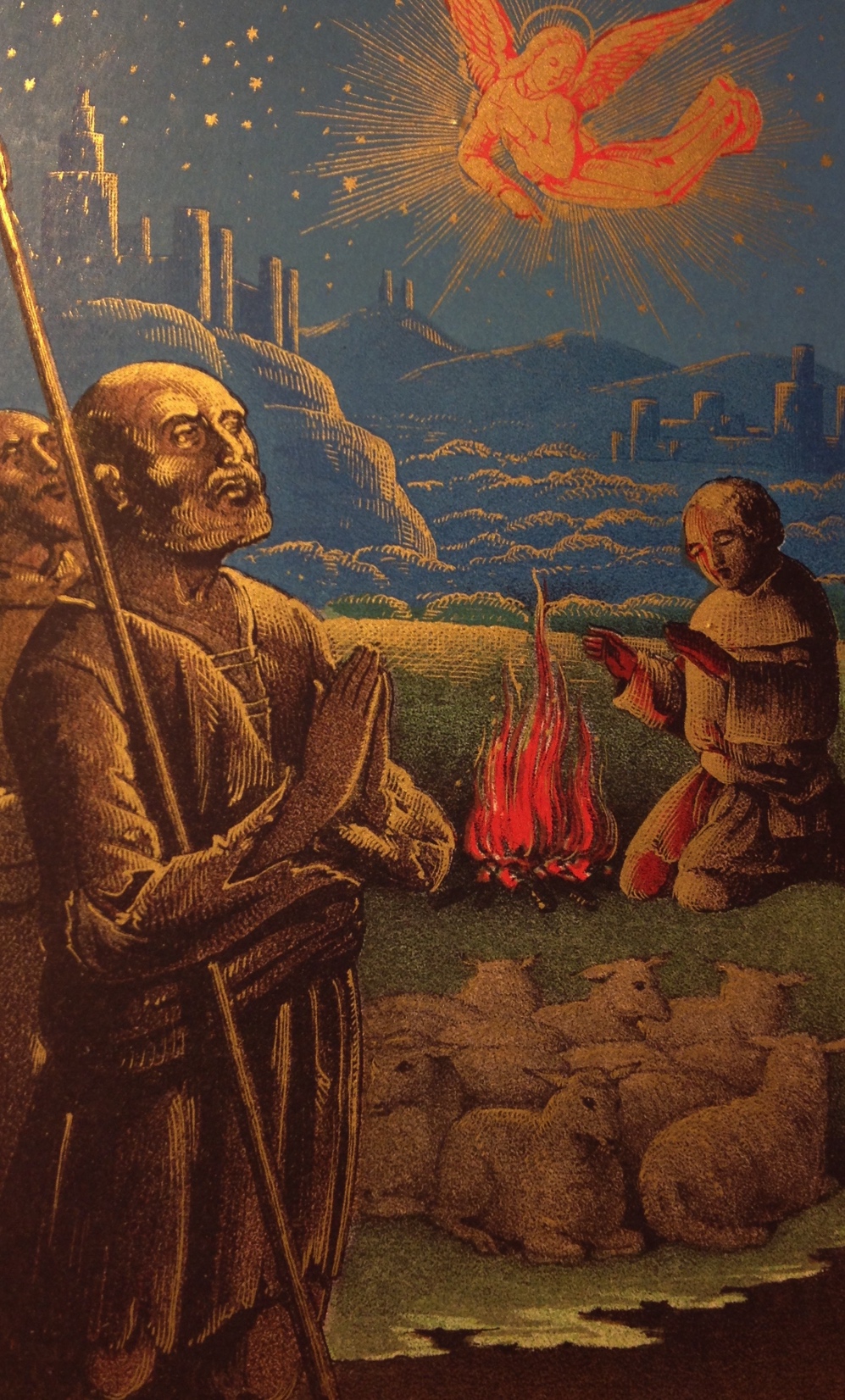 DAVIES GIDDY M.A.
DAVIES GILBERT M.P.
DAVIES GILBERT P.R.S.
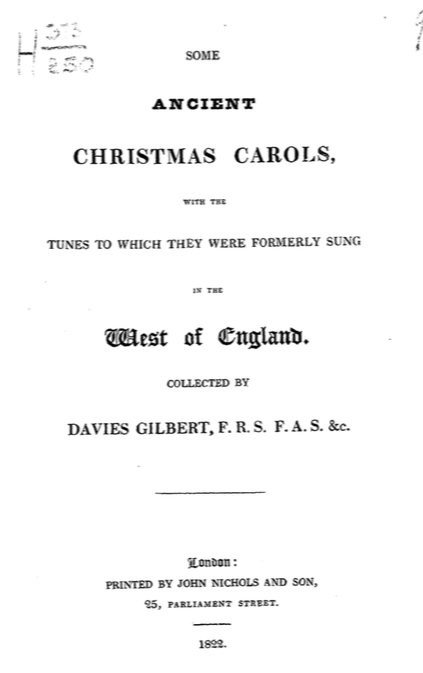 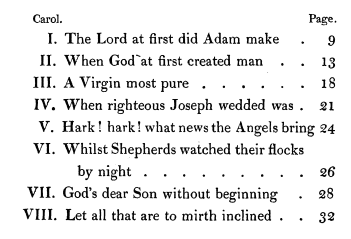 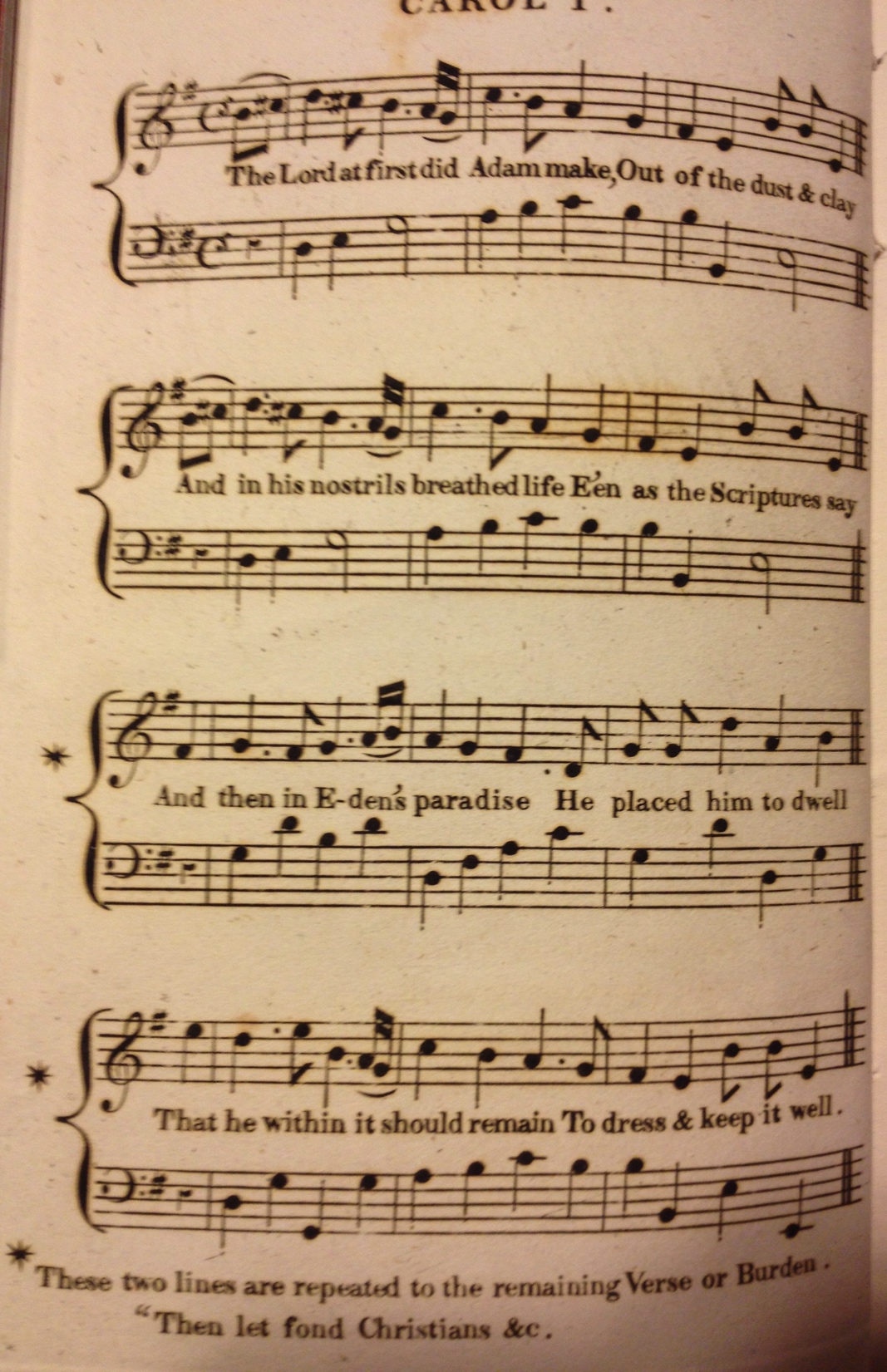 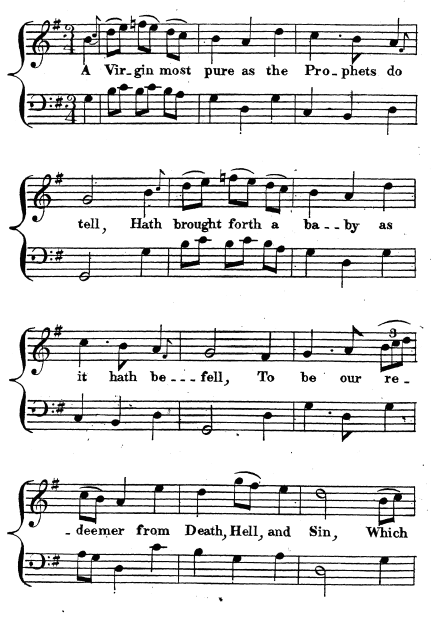 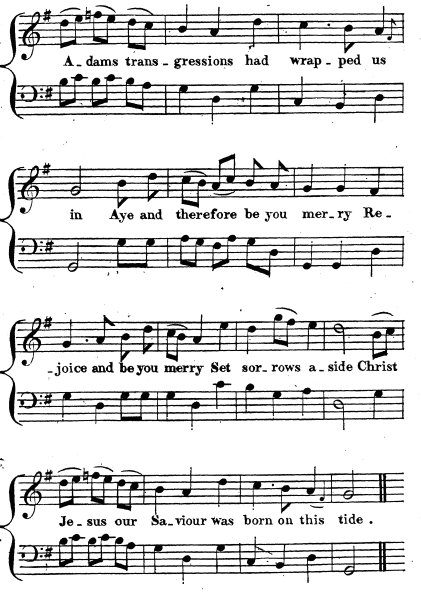 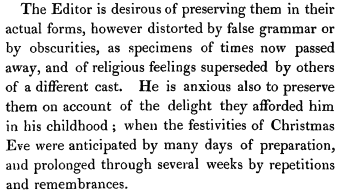 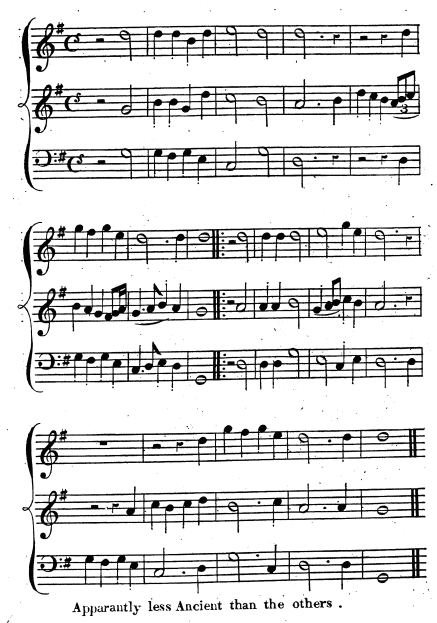 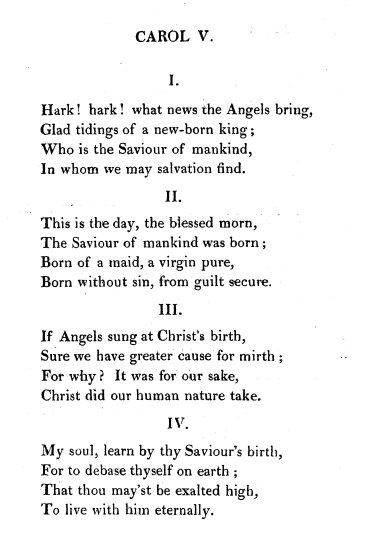 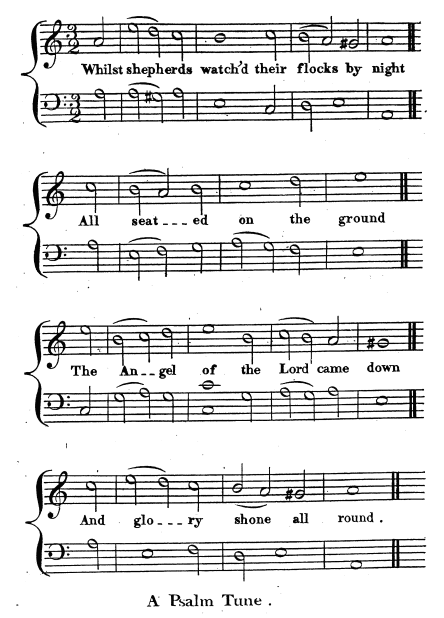 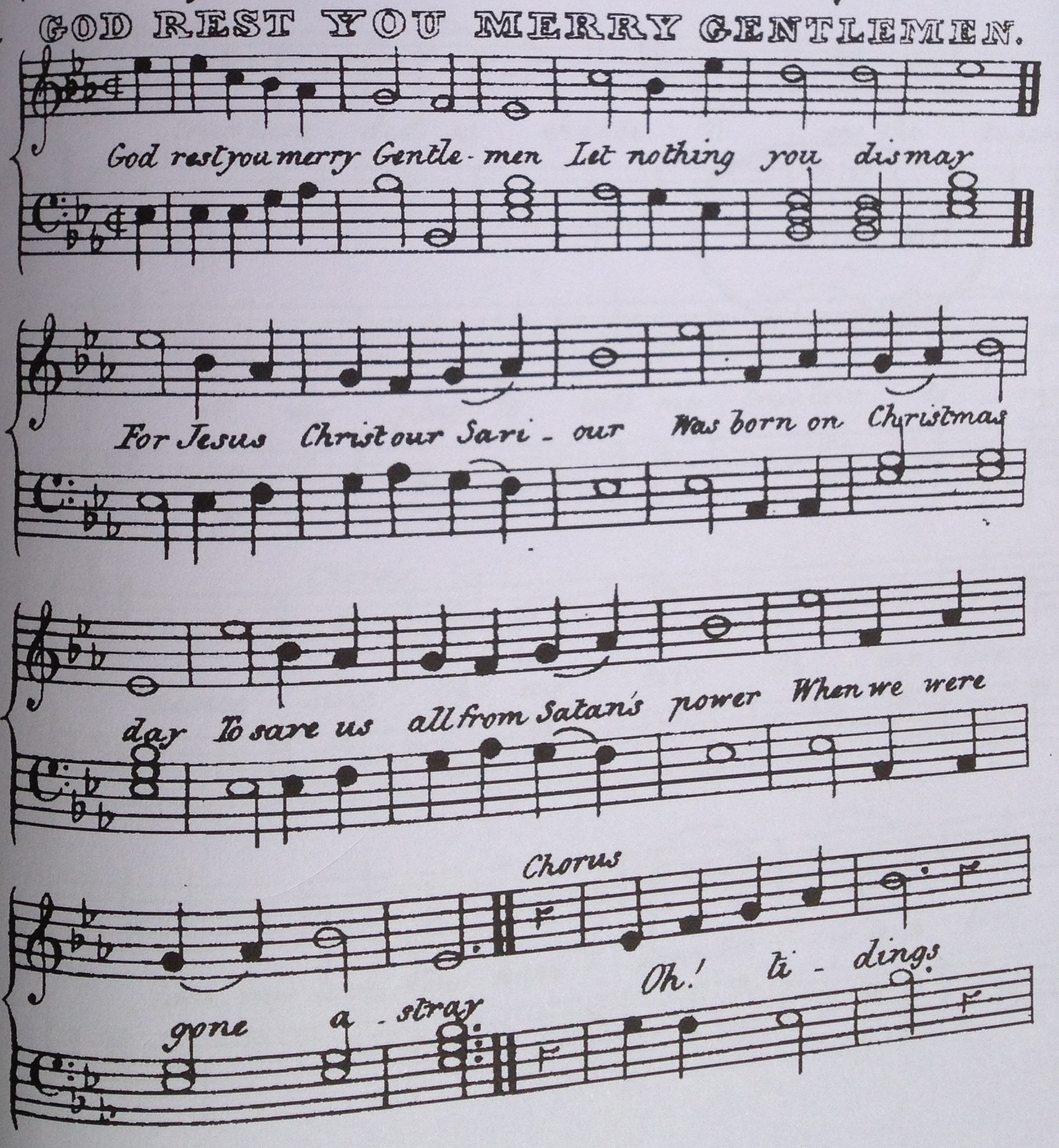 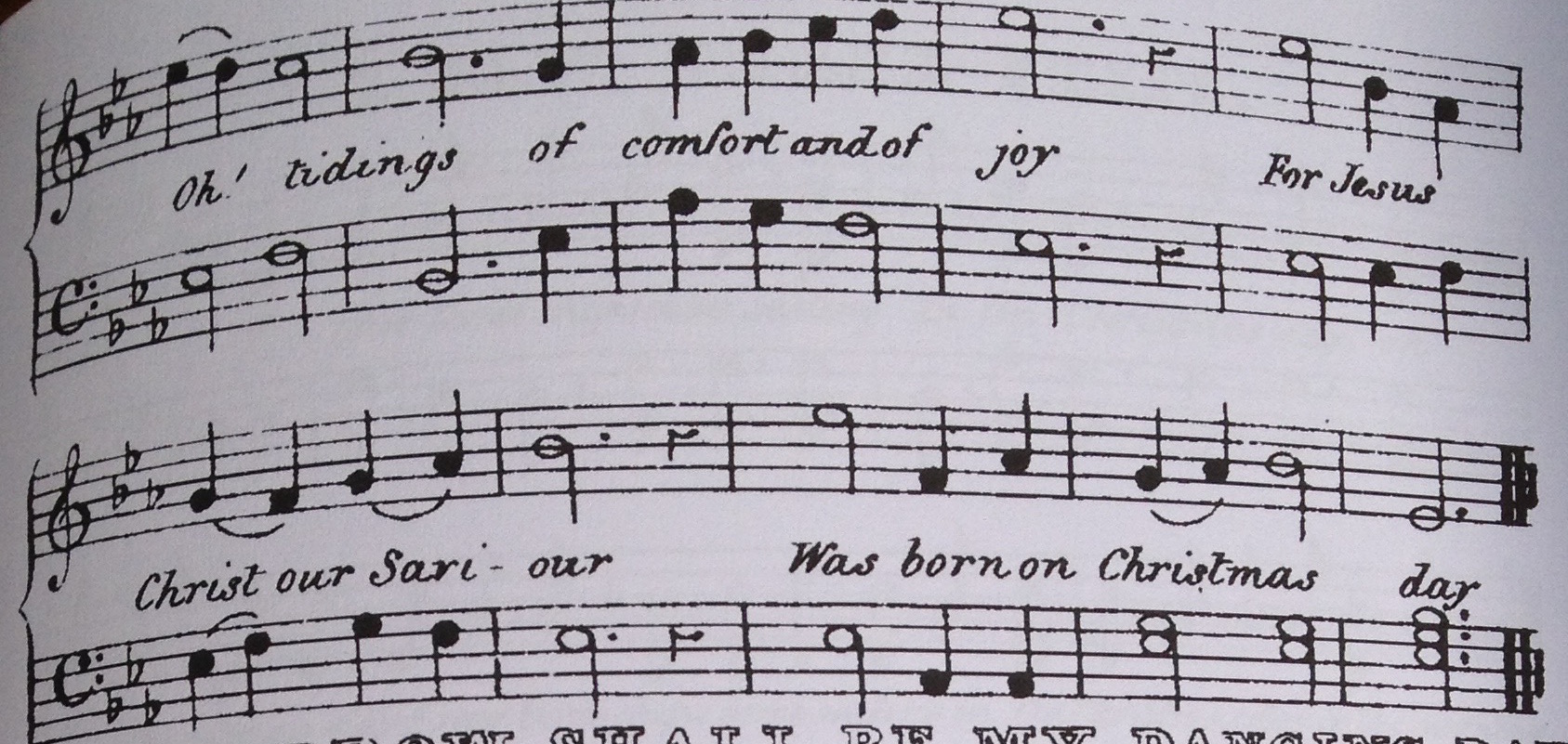 New Oxford book of carols (hugh Keyte)
The eighteen tunes are amateurishly lithographed, with major omissions and mistakes, and the musical transcriptions themselves are mostly on a low level: some are misbarred; several seem to be fumbling transcriptions from performance, with a peculiar style of chordal ‘vamping’ in the bass stave which indicates the harmonies without giving the parts. Such basses as are given are shapeless and repetitive, and cannot bear comparison with the coherent and independent basses in Gilbert’s book; moreover, someone seems to have tried to bring them into conformity with the rules of classical harmony.
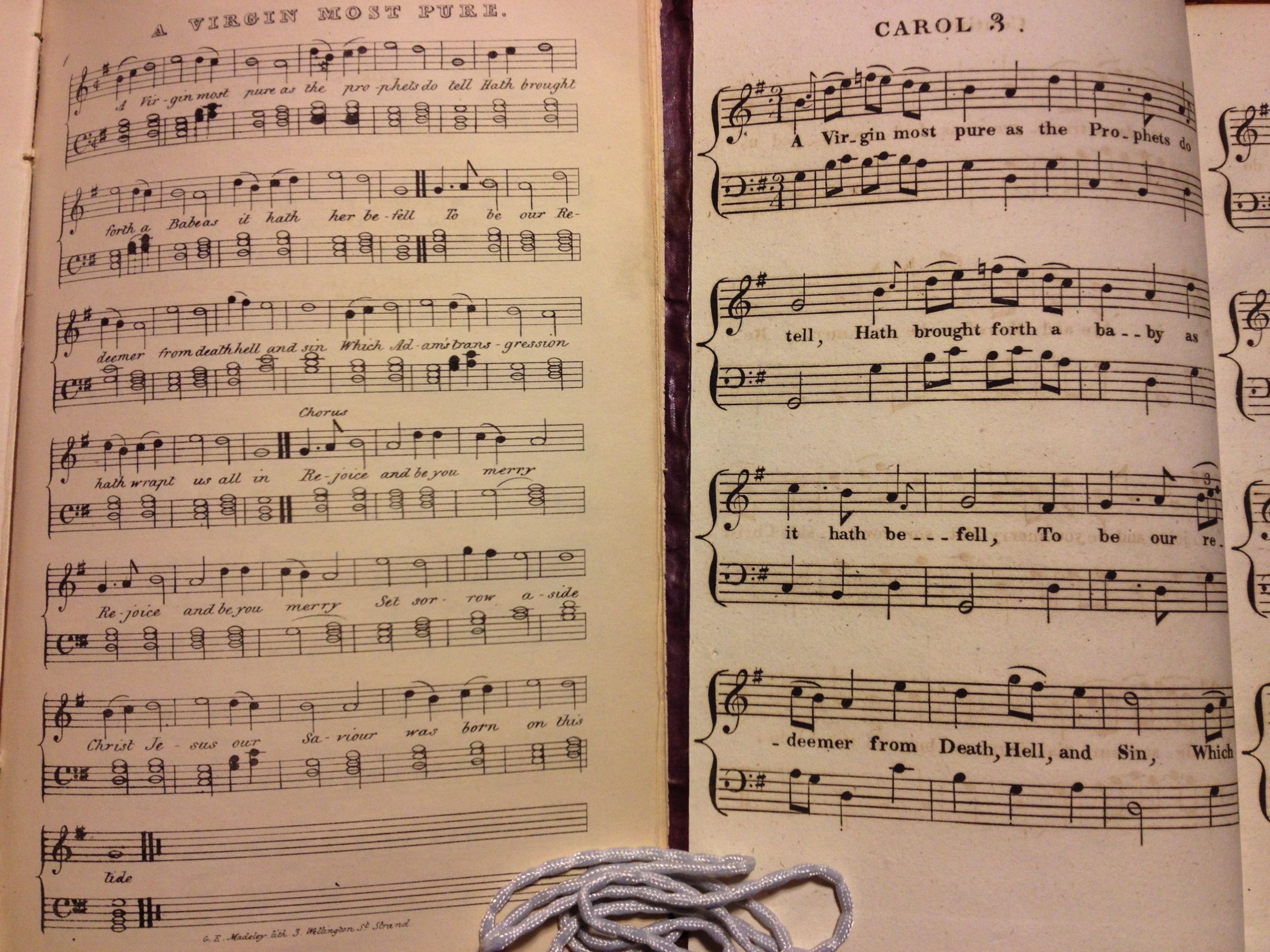 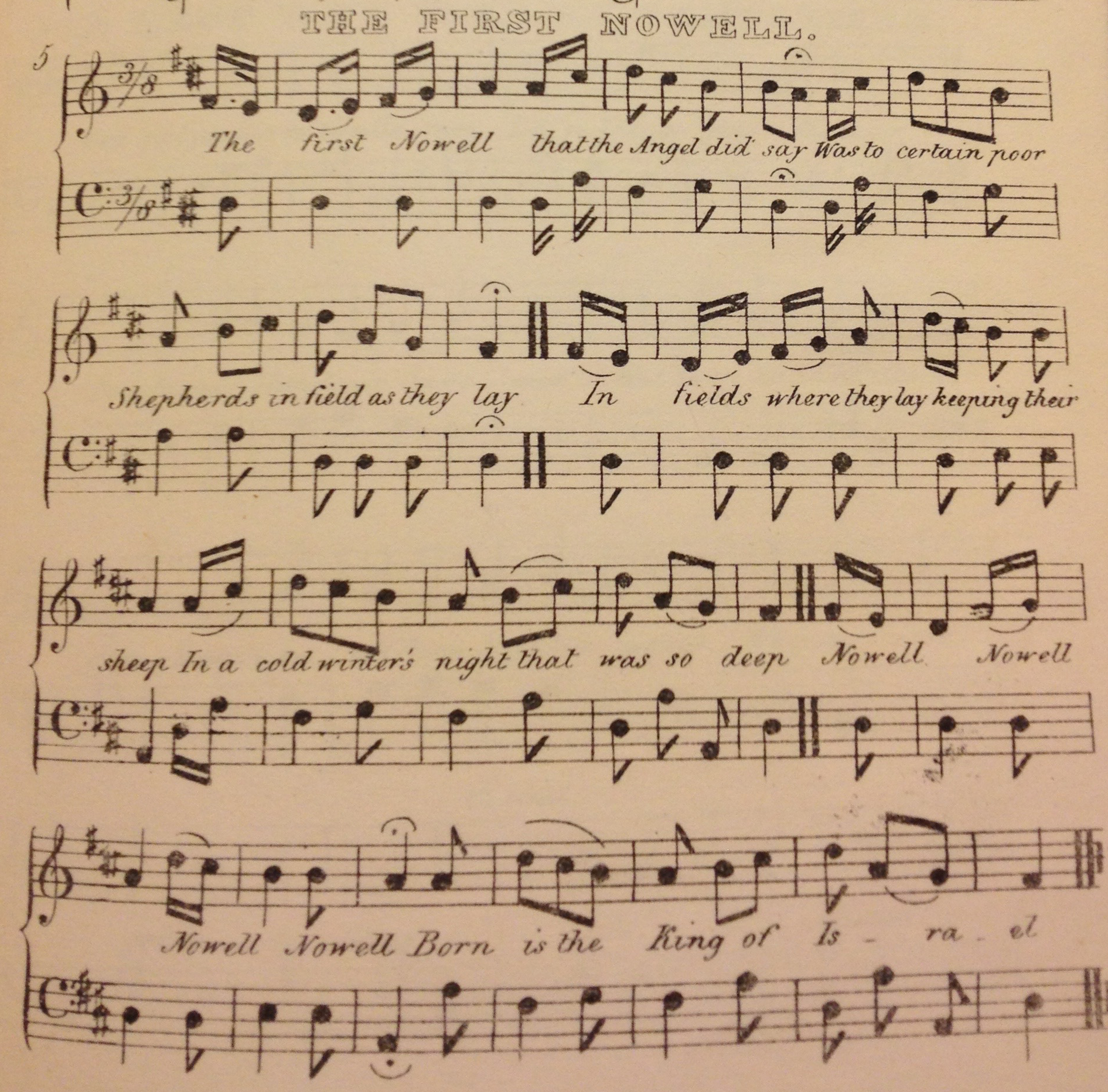 1861
1867 & 1871
Hymns Ancient & Modern
Edited William. H. Monk of King’s College, London
Christmas Carols, Old & New
Edited Rev. Harry Bramley 	and Dr John Stainer                  of Magdalen College, Oxford
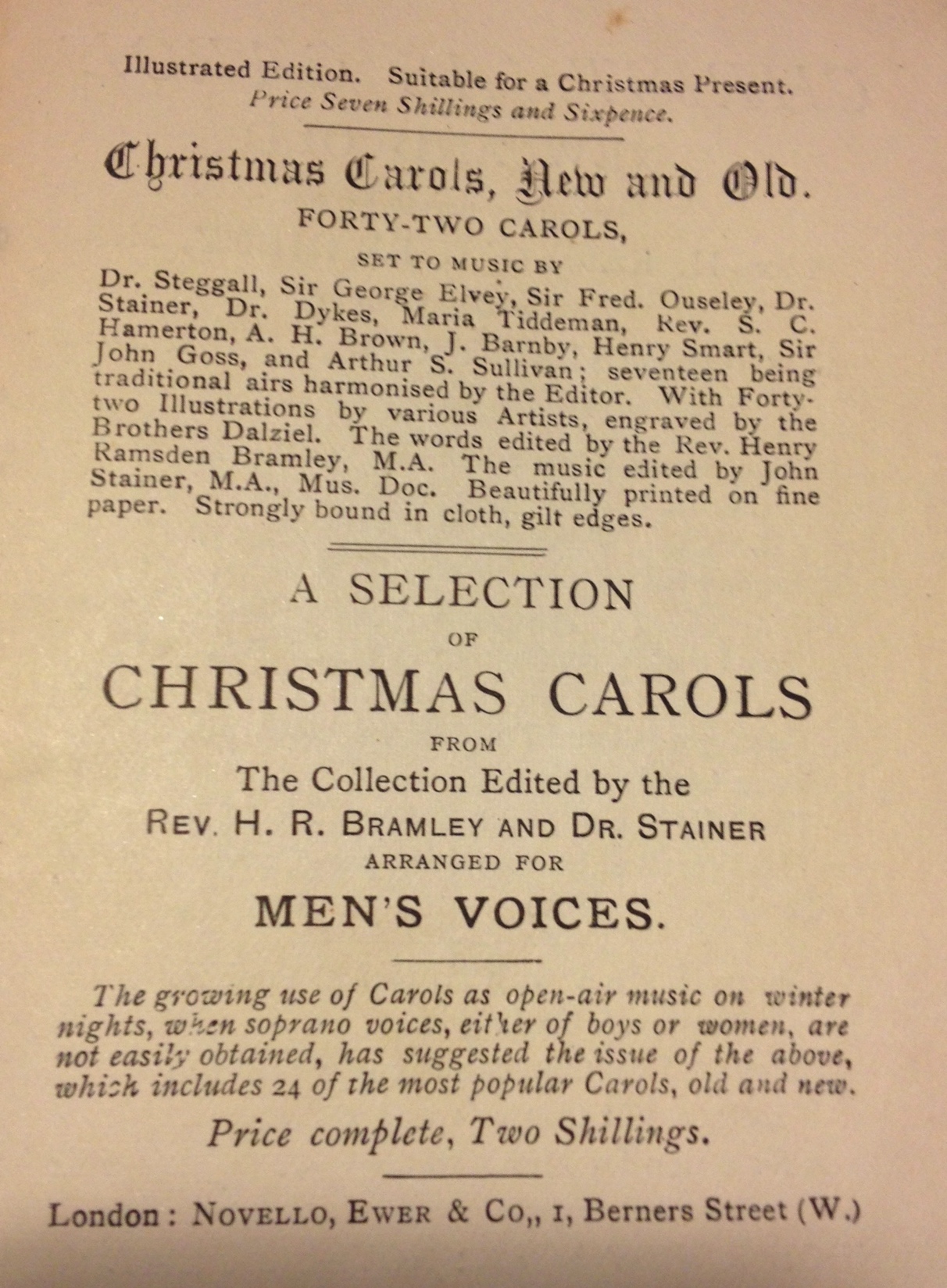 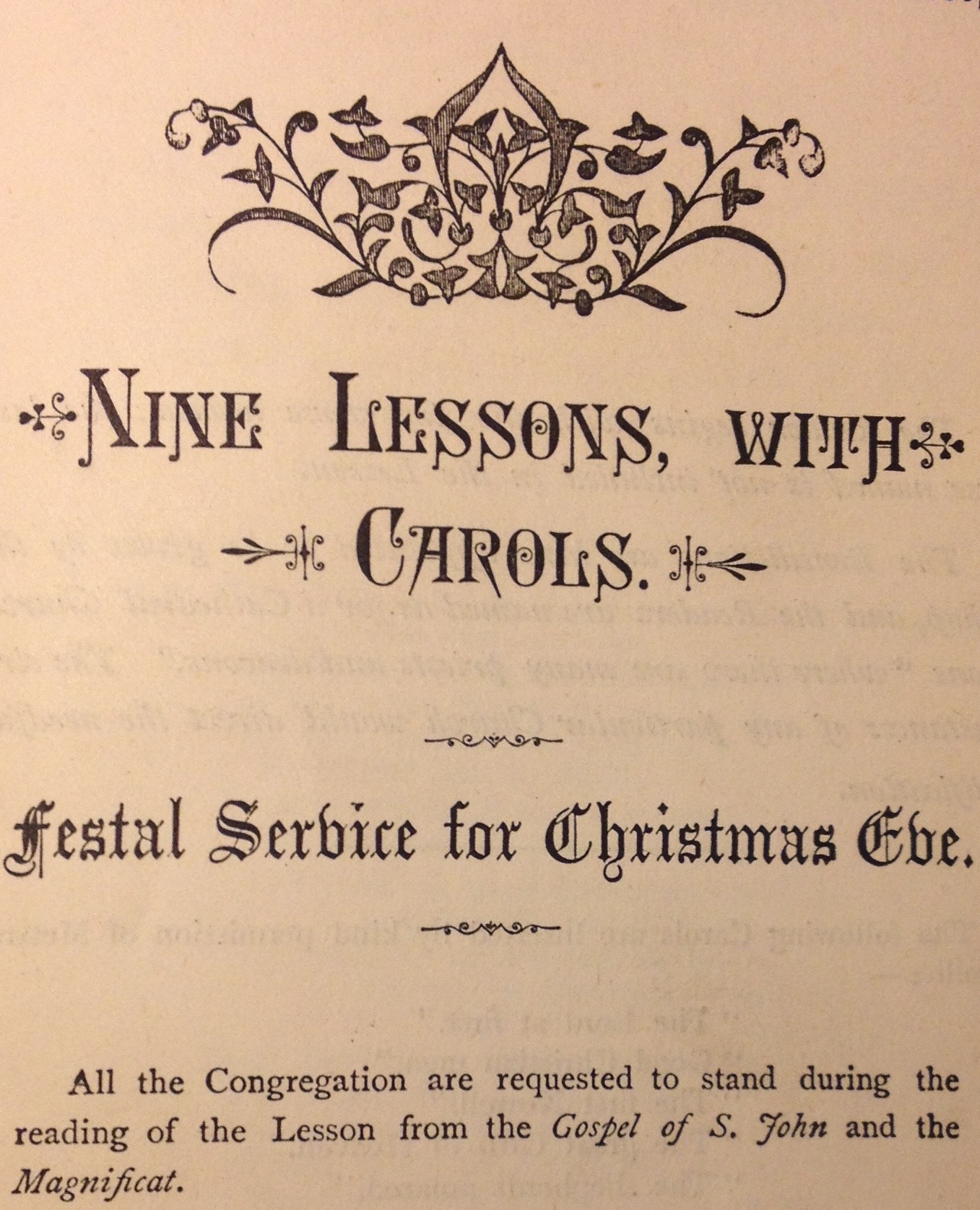 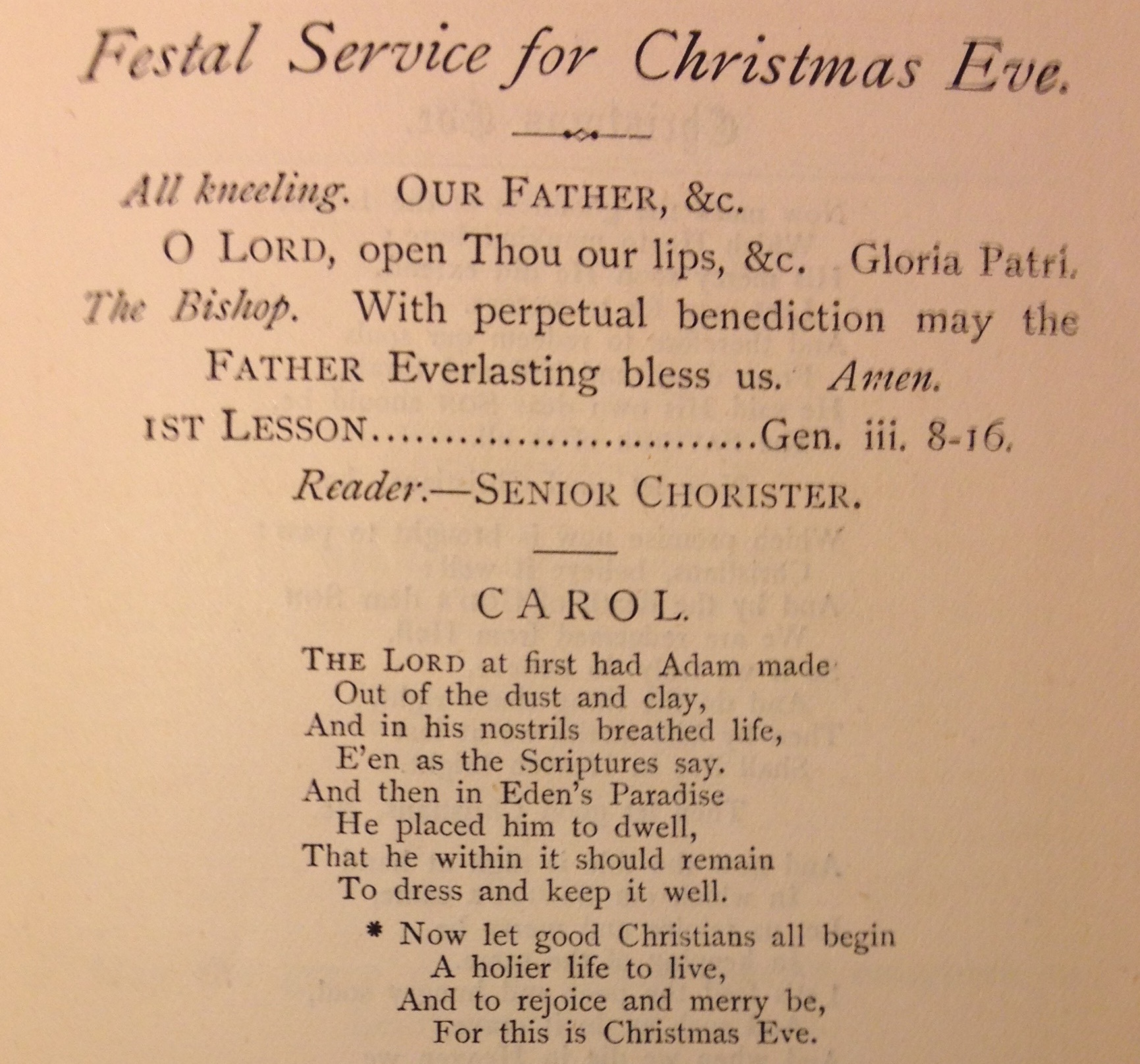 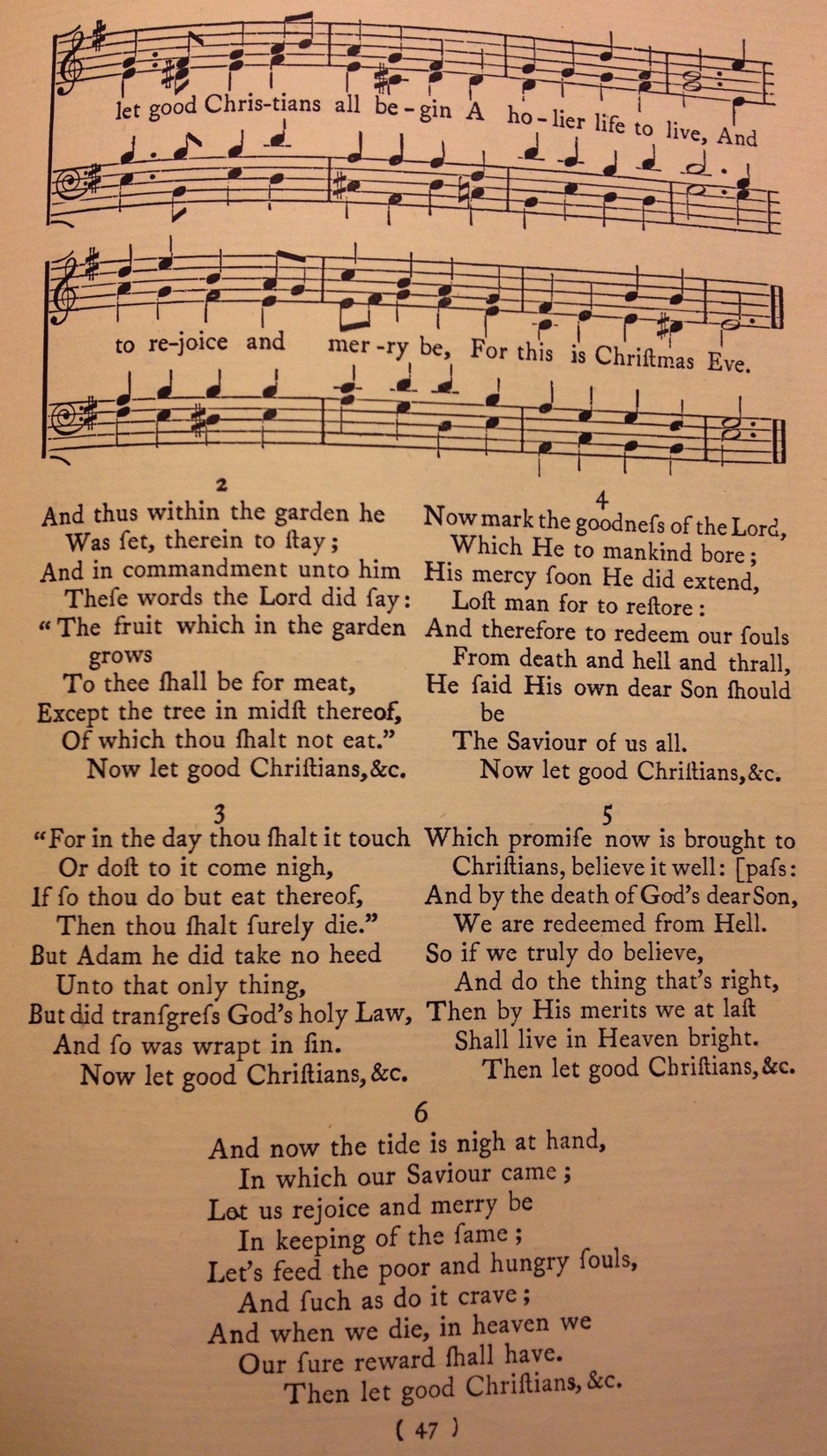 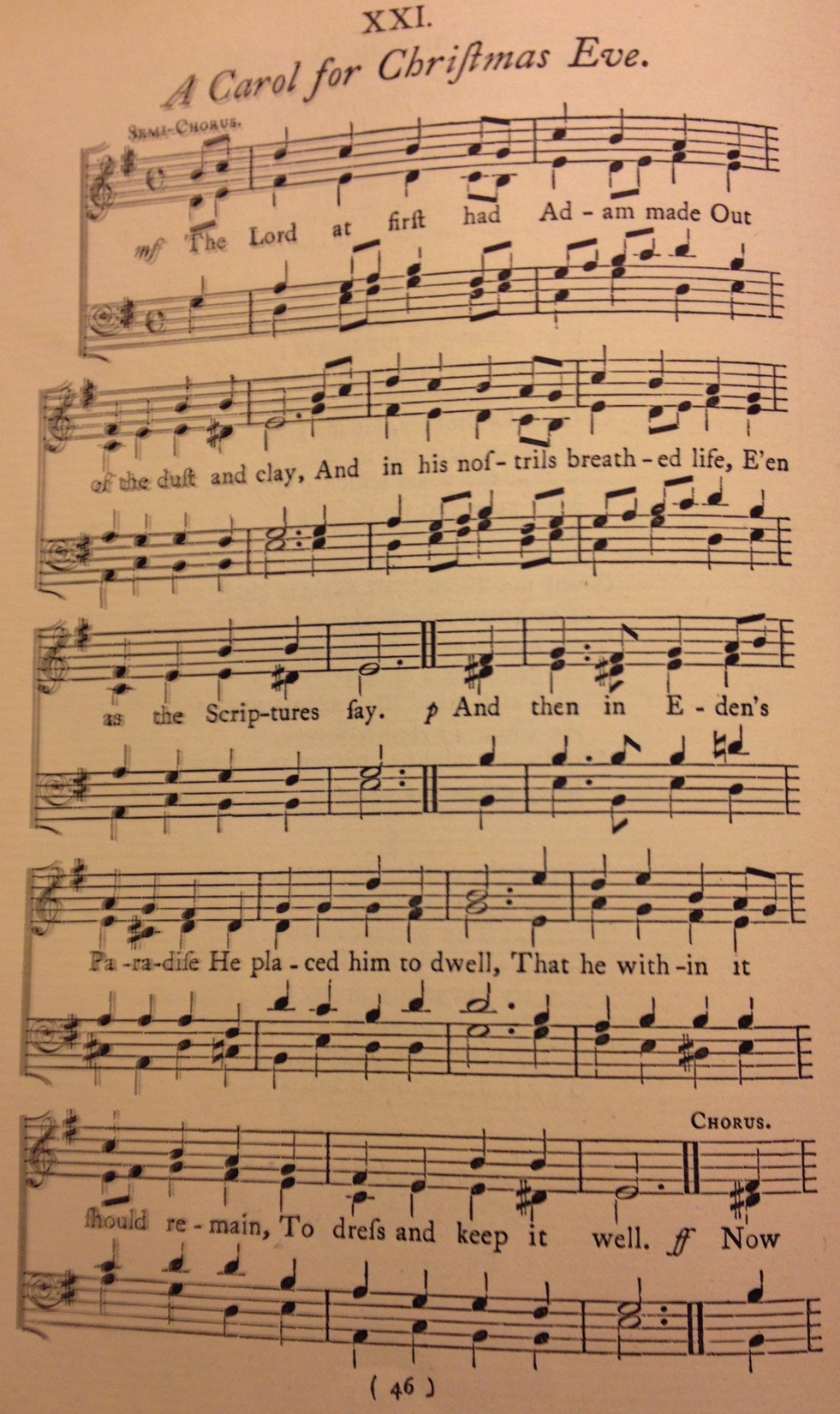 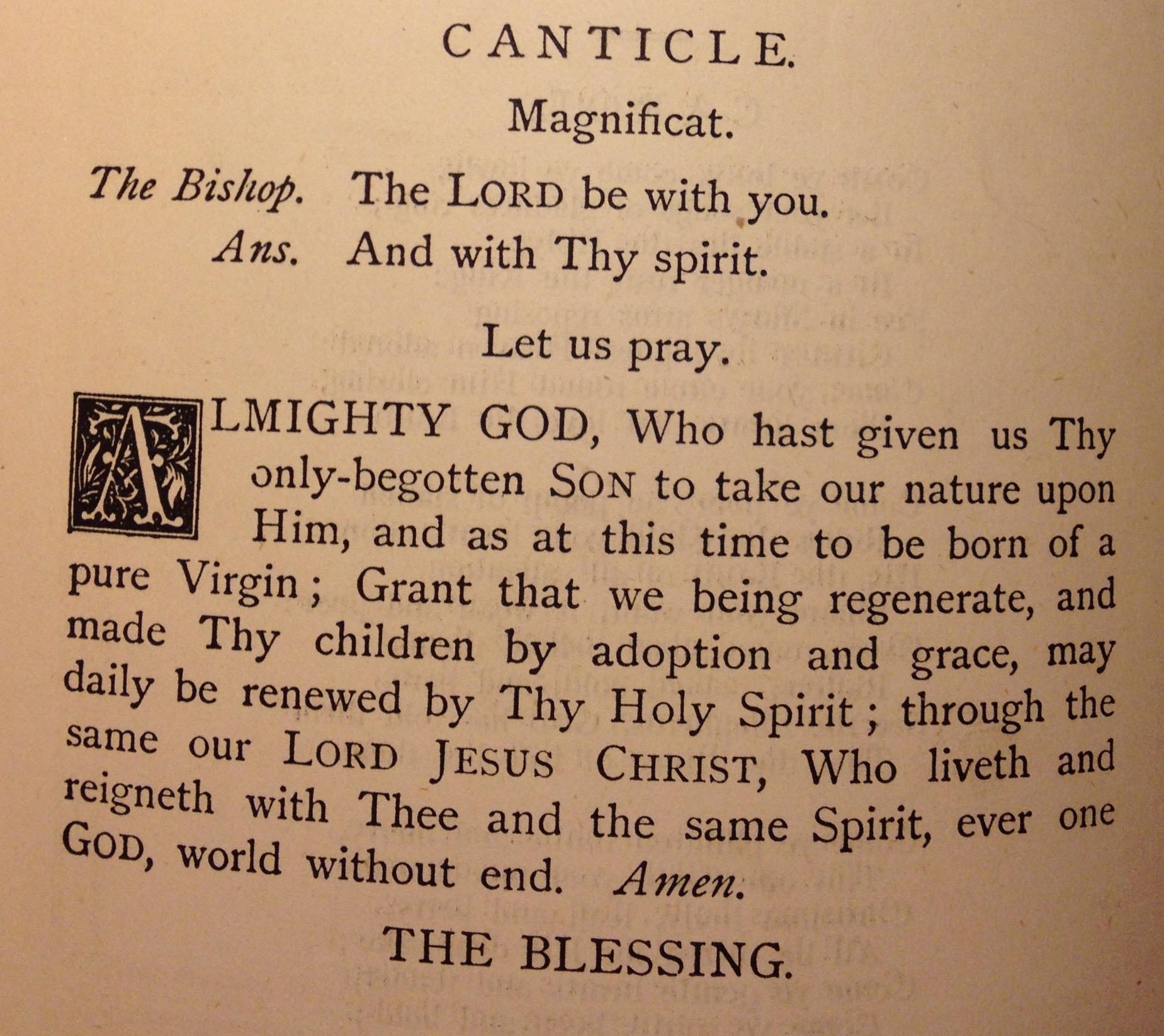 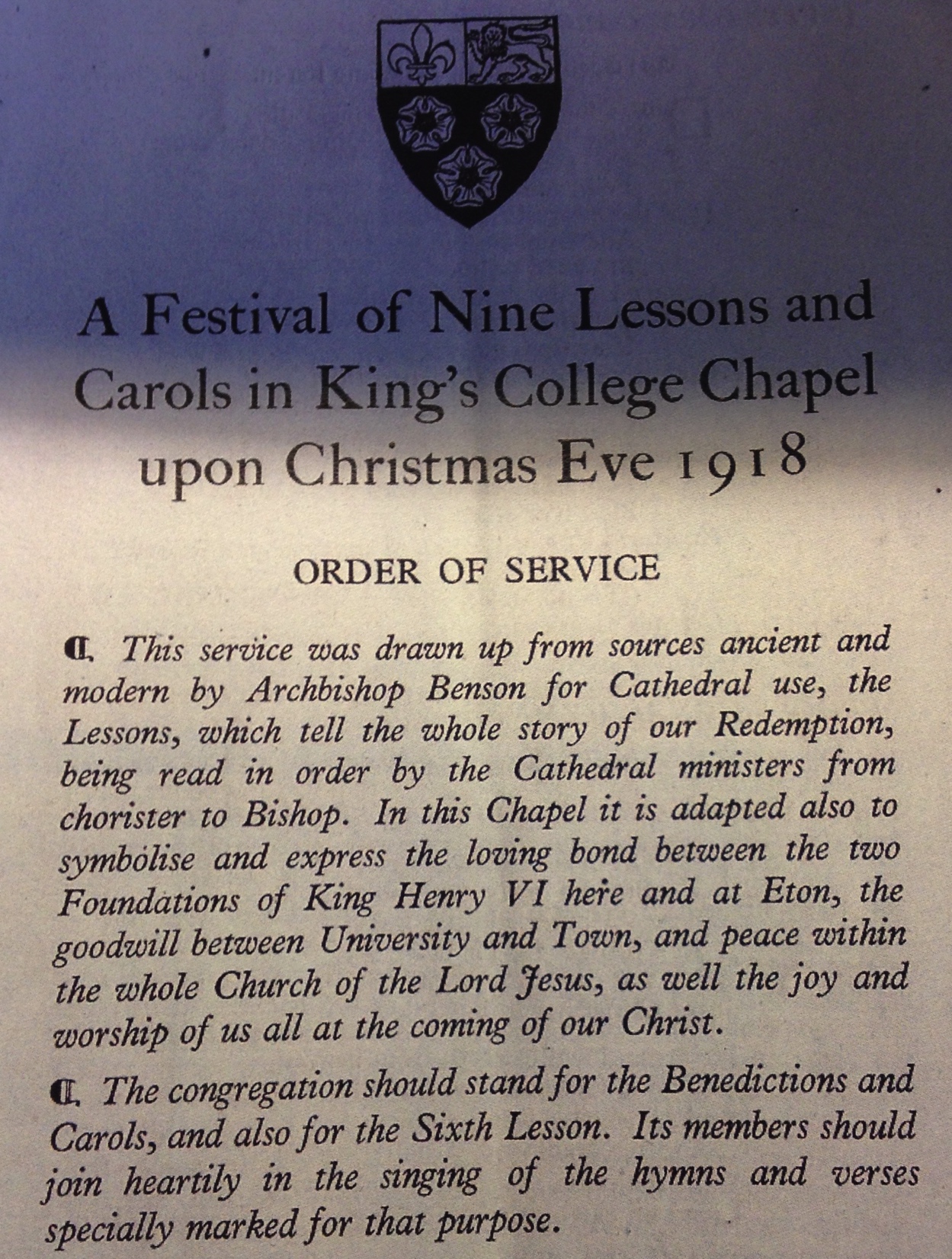 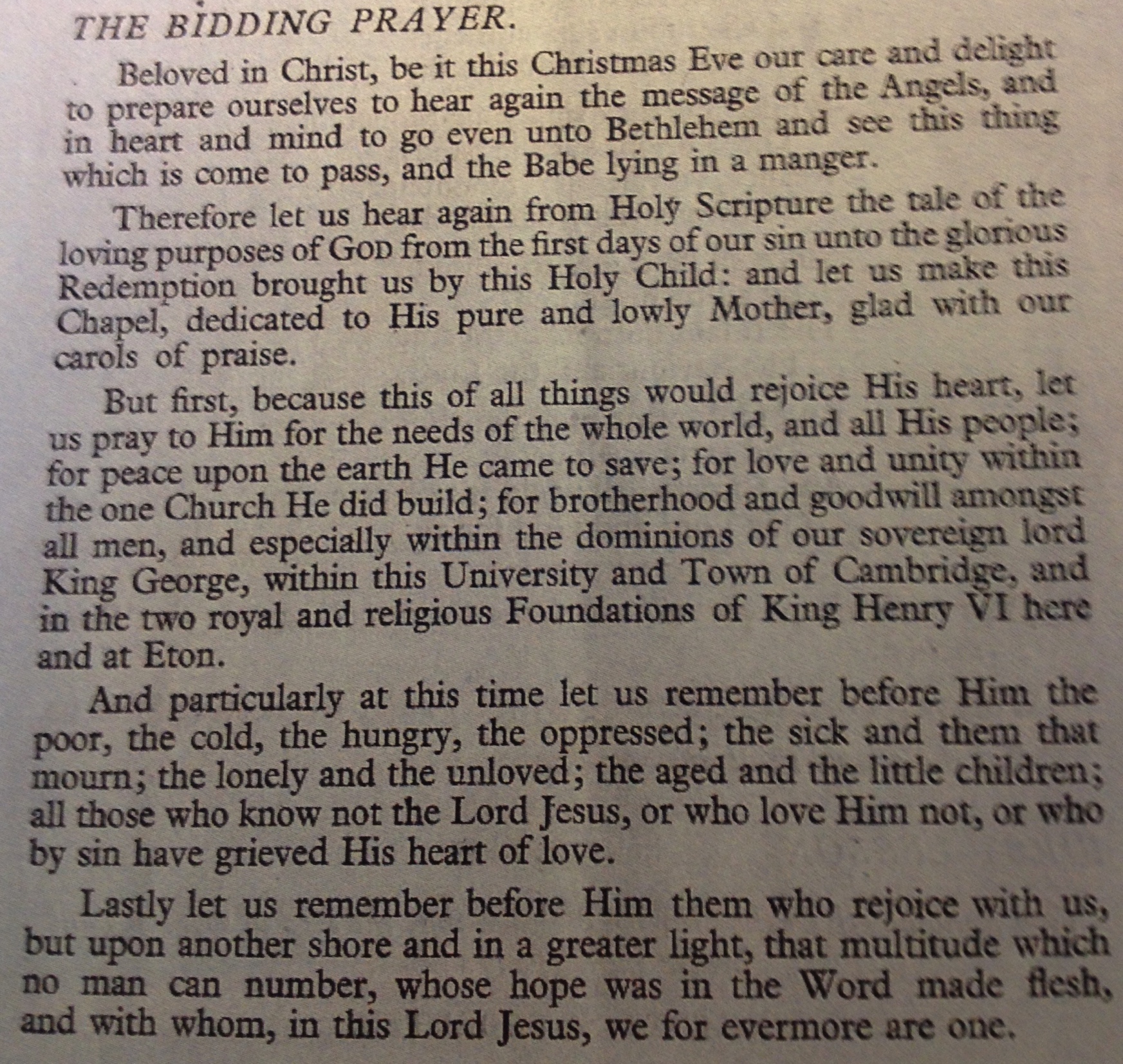 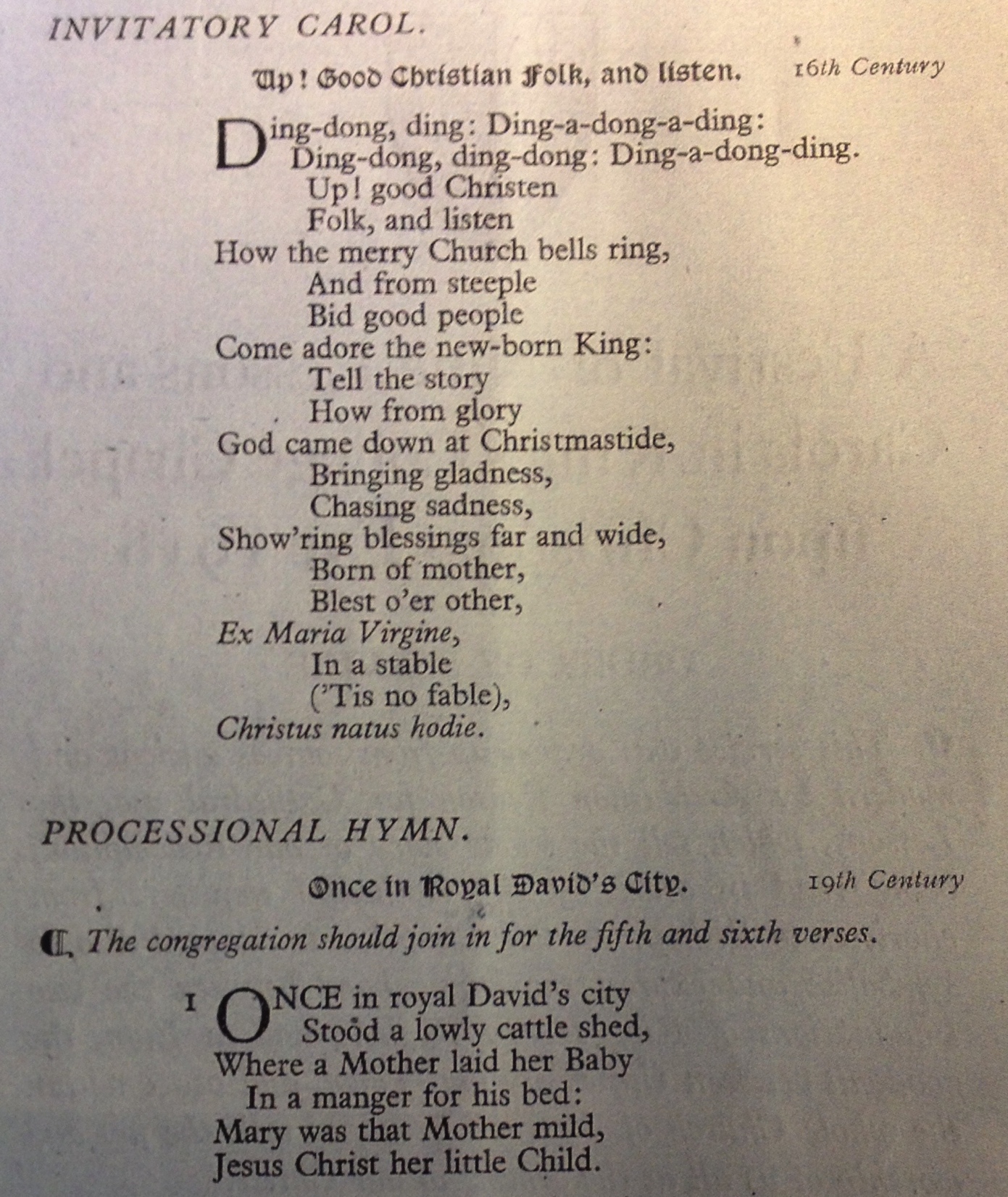 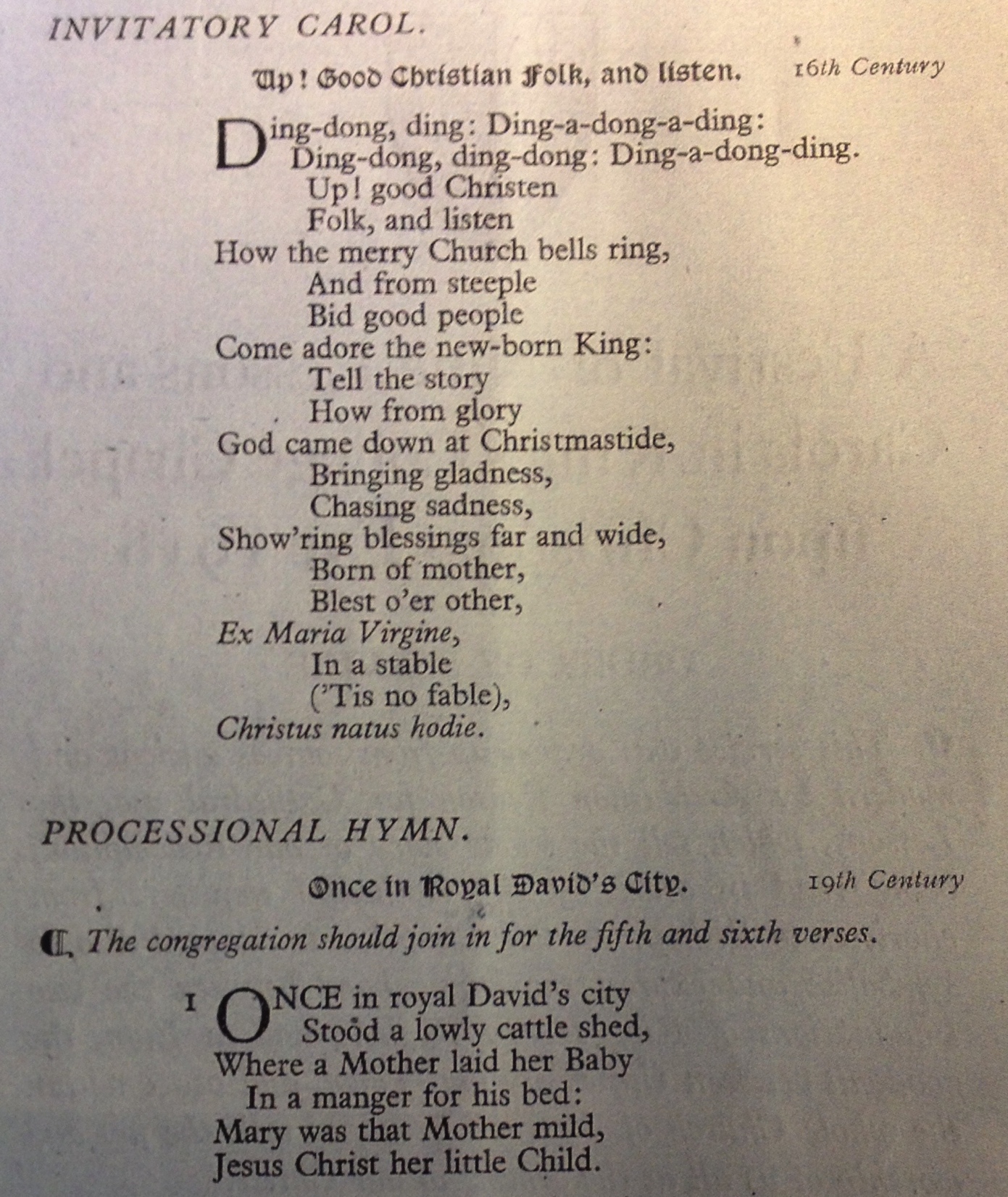 Henry Gauntlett 1849
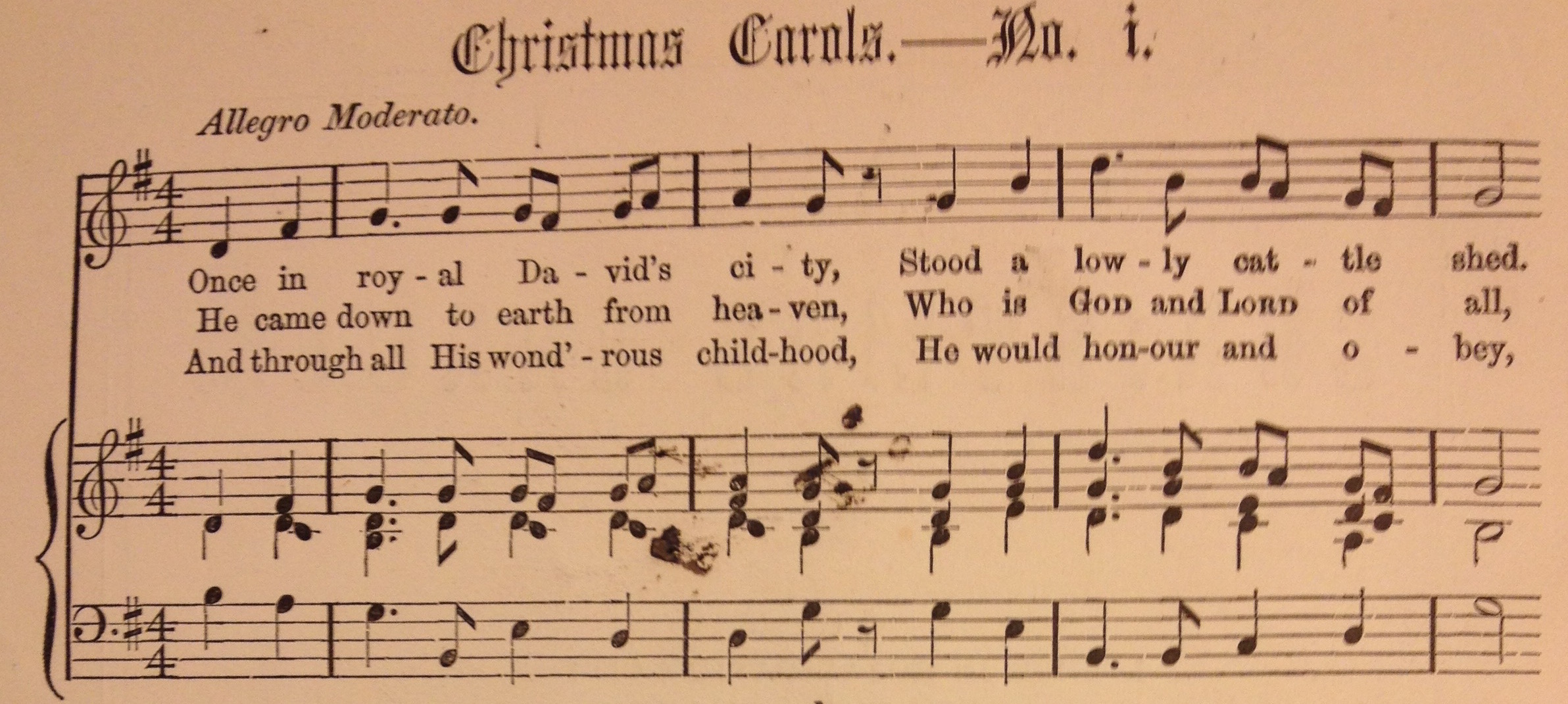 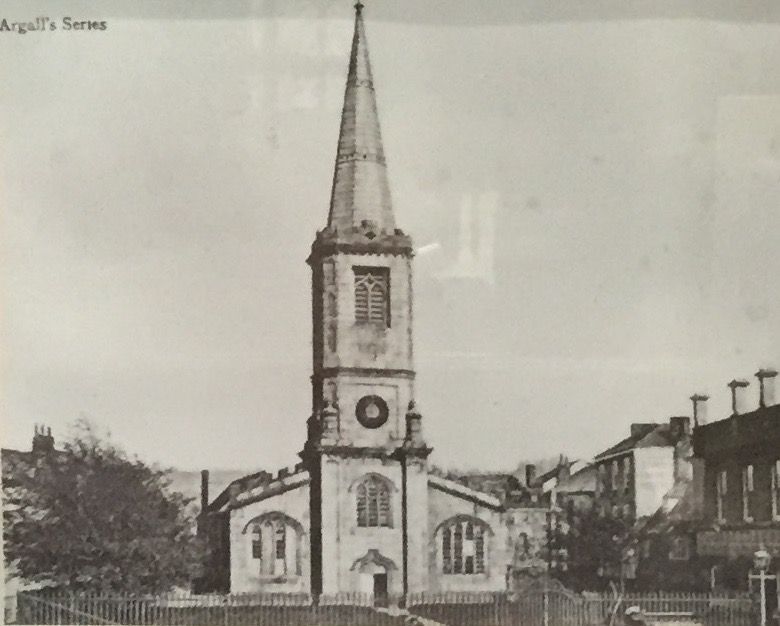